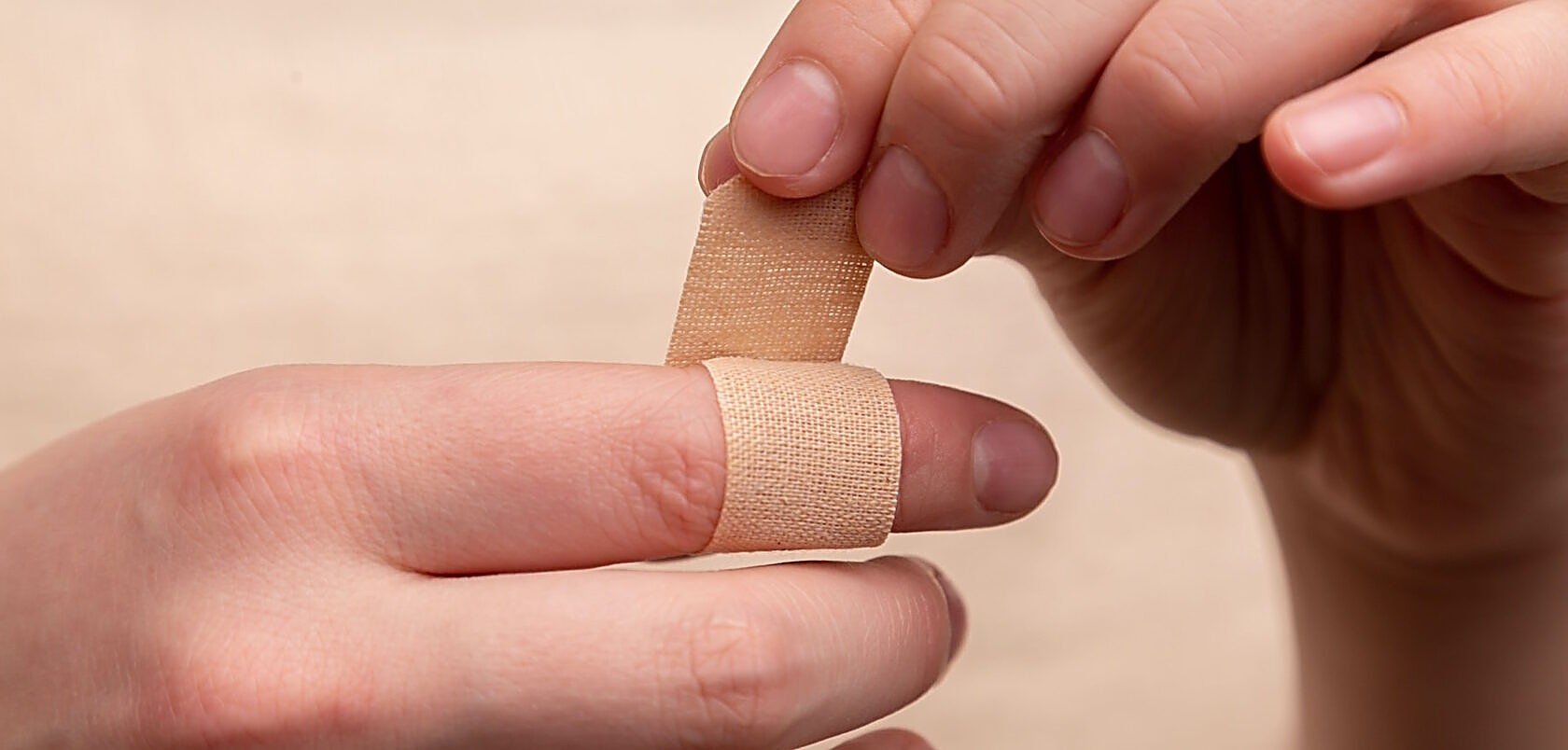 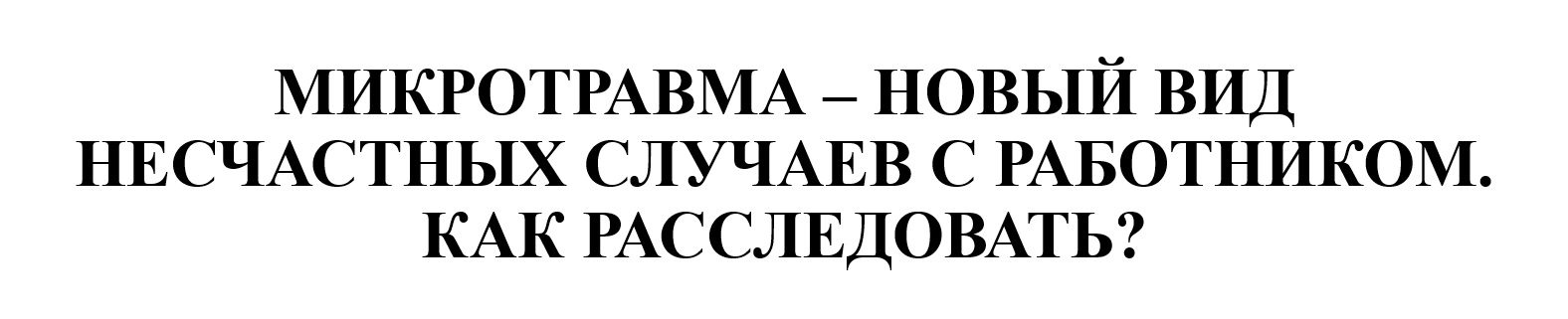 Председатель ППО МОУ «Медведевская школа»
А.Ш. Абибуллаев
Микротравма – любое мелкое повреждение, которое работник получил, когда выполнял трудовые обязанности или иную работу по поручению работодателя.
ссадины
кровоподтек
ушиб мягких тканей
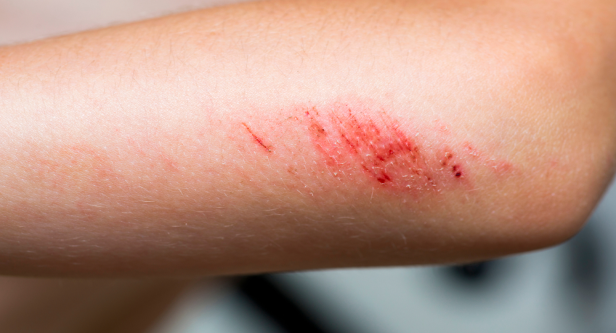 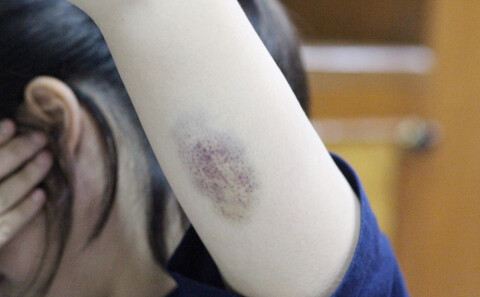 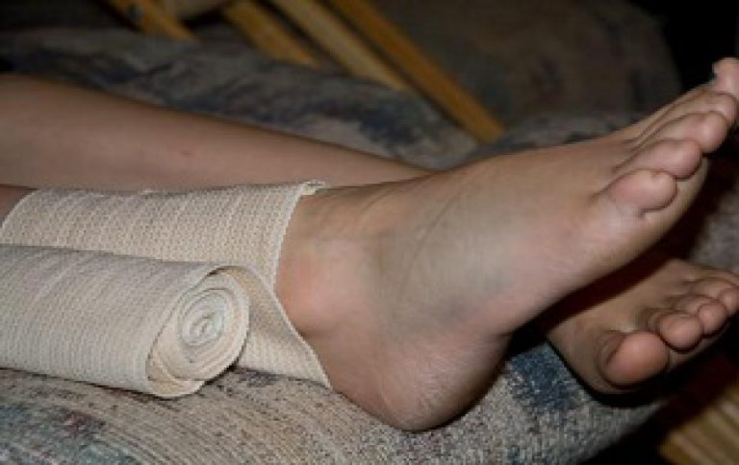 поверхностная рана
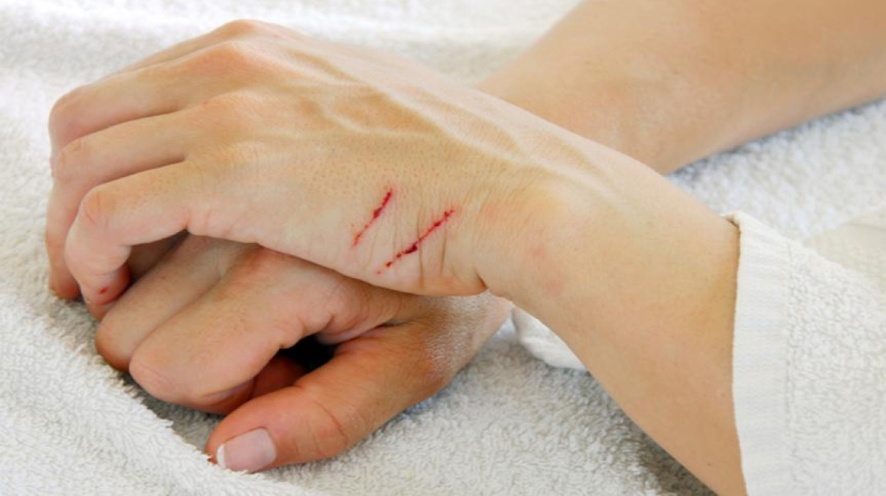 В отличие от других повреждений микротравма не приводит к временной нетрудоспособности, расстройству здоровья (ст. 226 Трудового кодекса Российской Федерации). Медицинская помощь если и нужна, то в минимальном объеме. То есть работник в состоянии исполнять свои трудовые обязанности, пусть и испытывает временный дискомфорт.
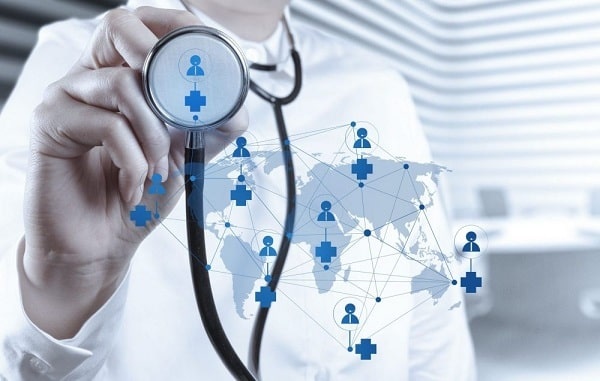 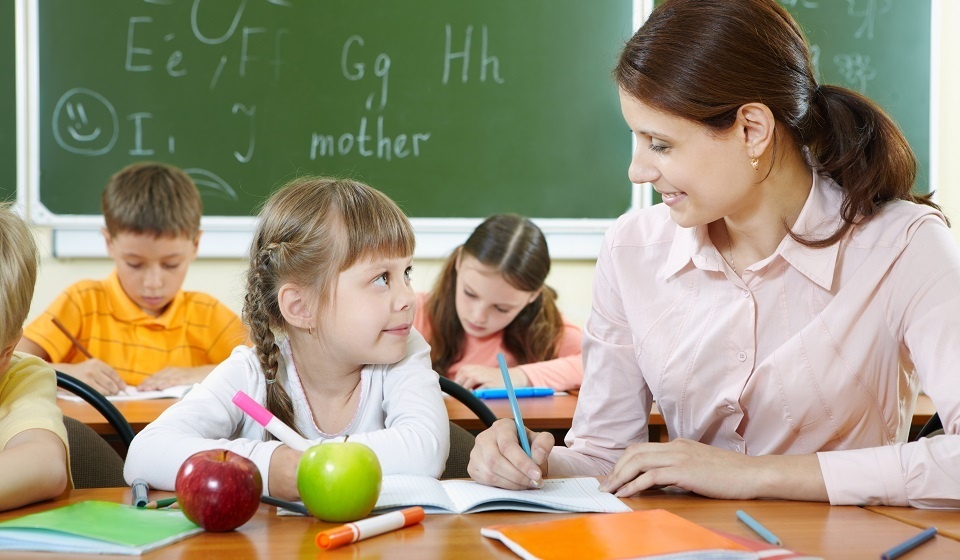 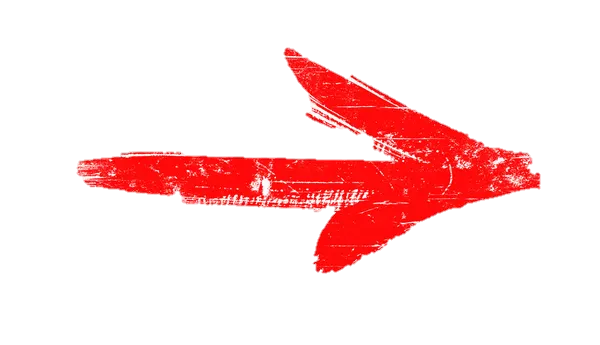 Зачем нужно вести учет микротравм
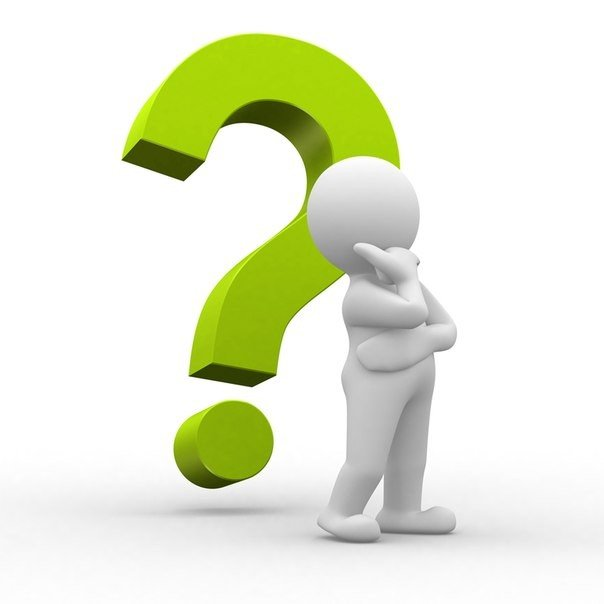 Часто микротравмы – предвестники более тяжелых несчастных случаев. Они сигнализируют о недостатках в системе охраны труда, нарушениях техники безопасности, пробелах в знаниях работников или плохом качестве оборудования, мебели. Чтобы предупреждать производственный травматизм и профессиональные заболевания, законодатель и включил в Трудовой кодекс понятие «микротравмы».
Как организовать учет и расследование микротравм
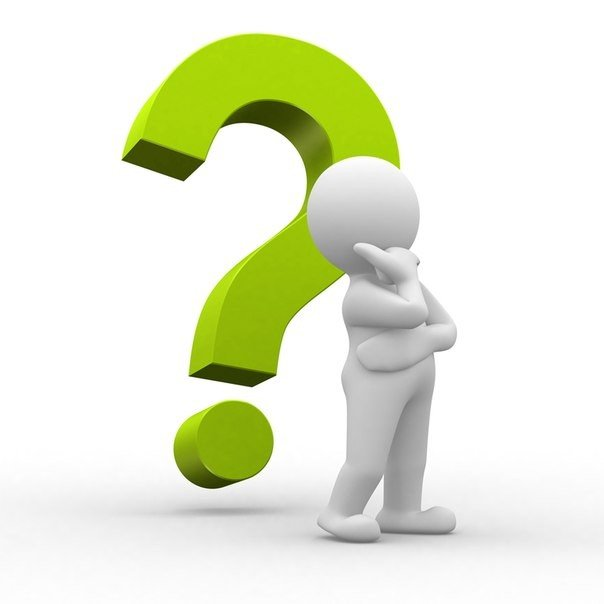 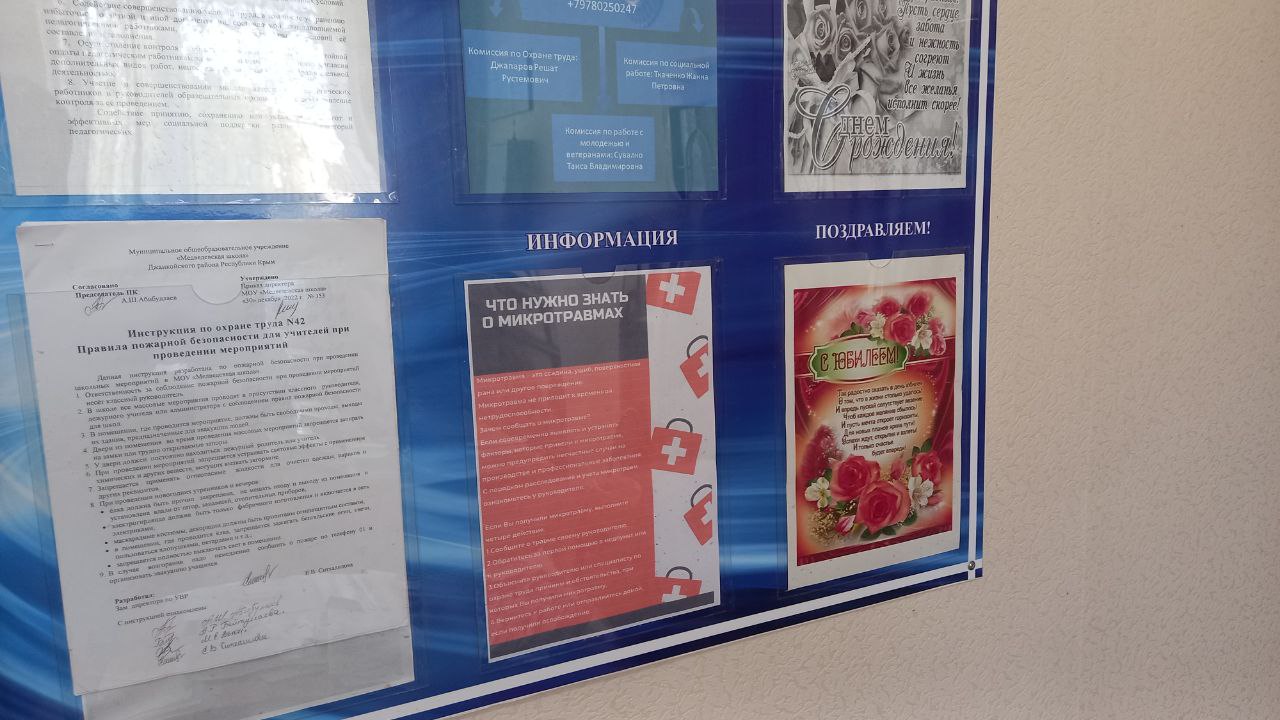 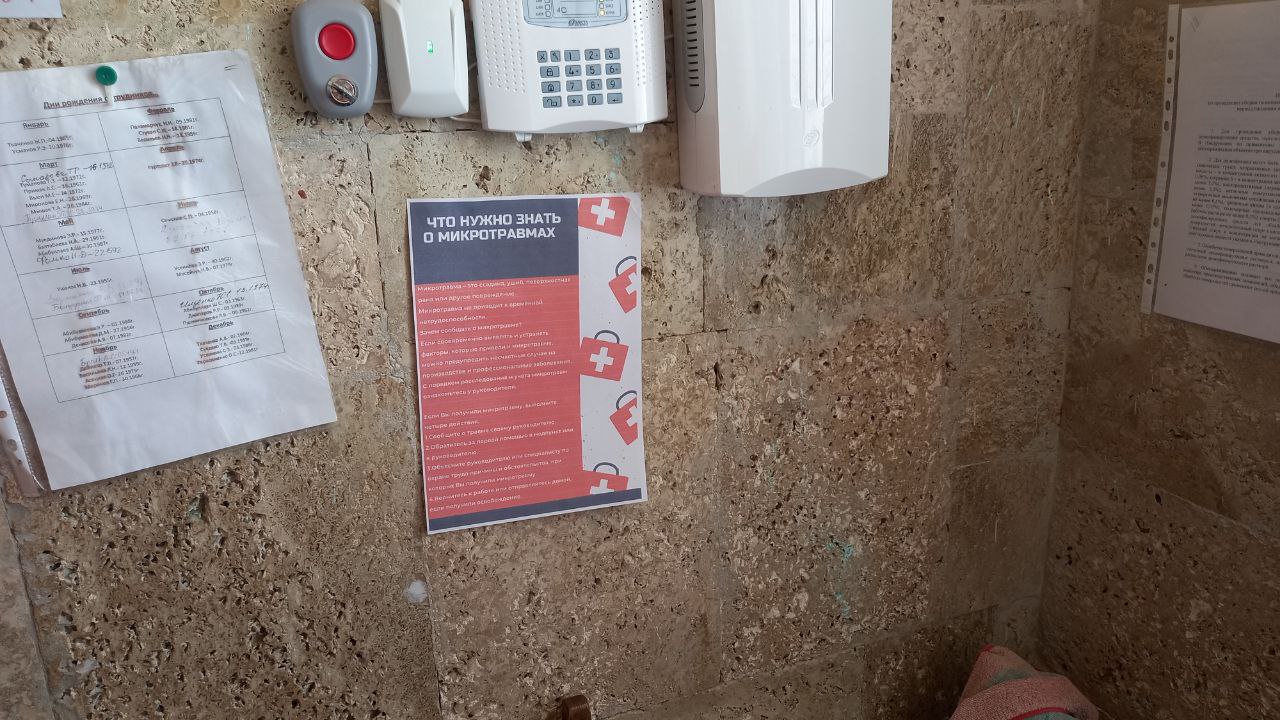 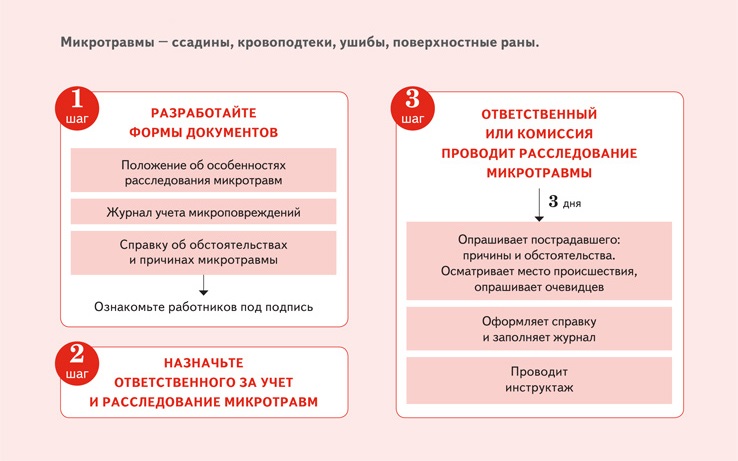 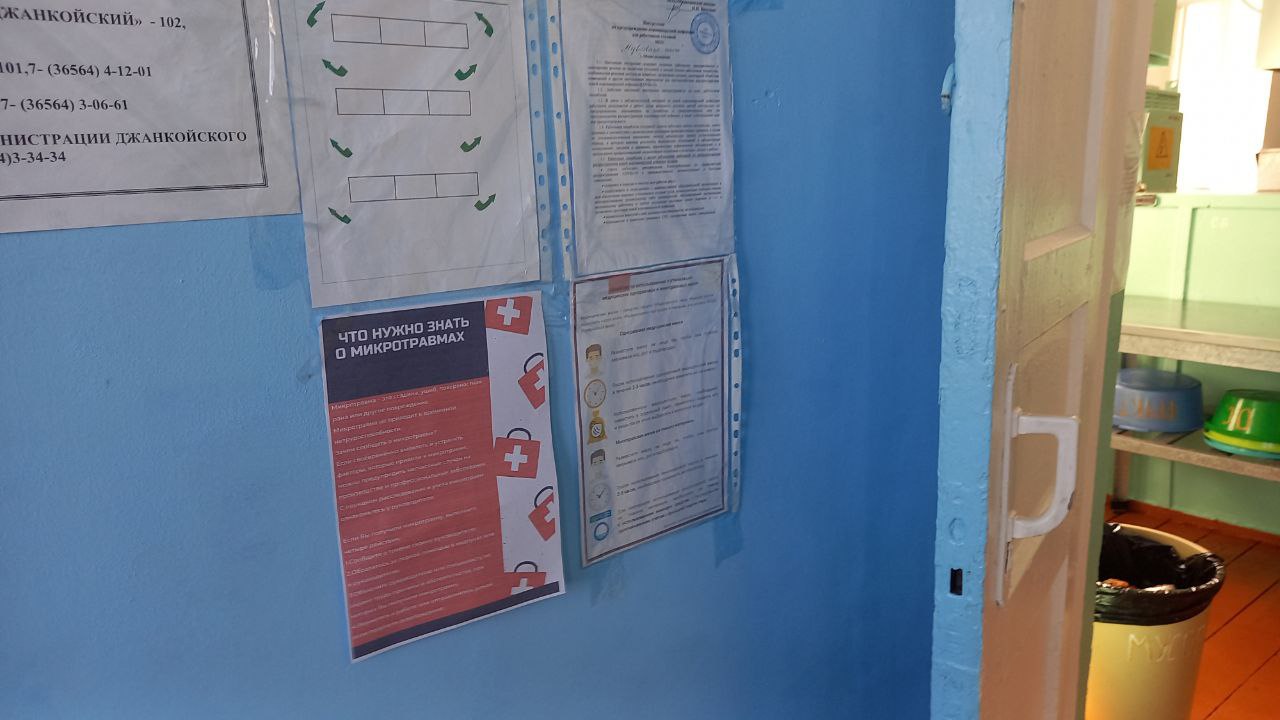 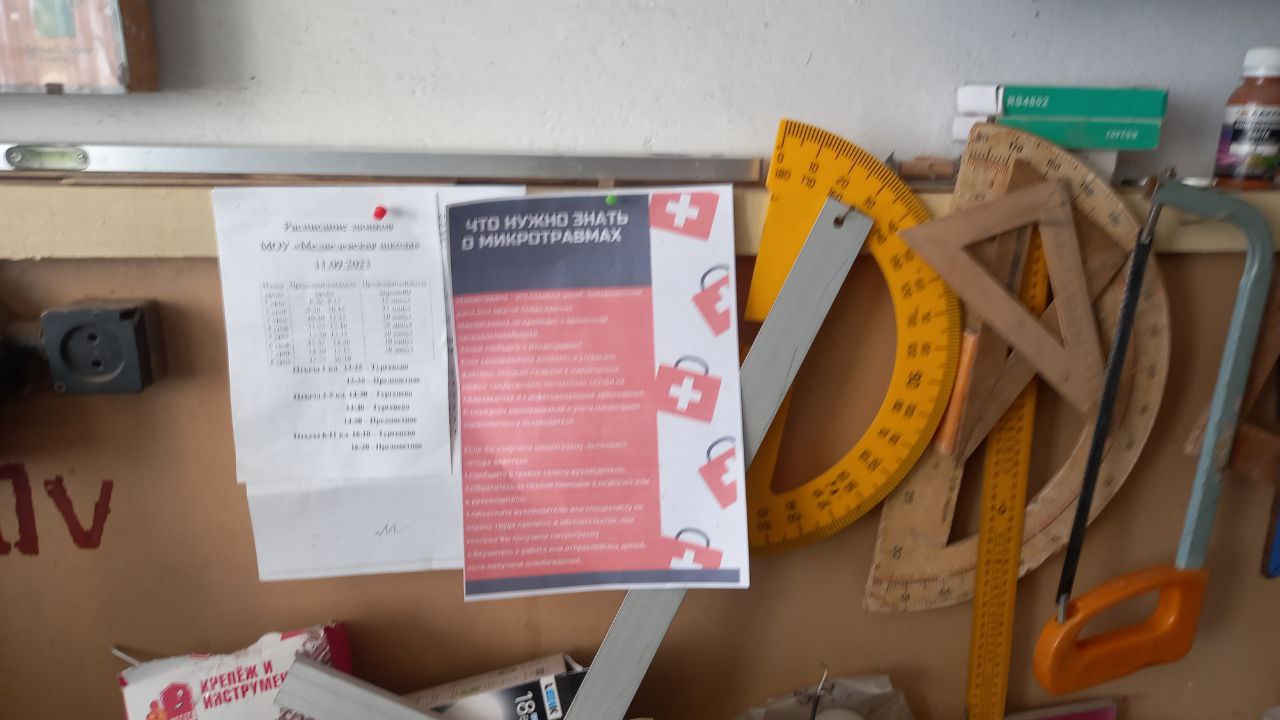 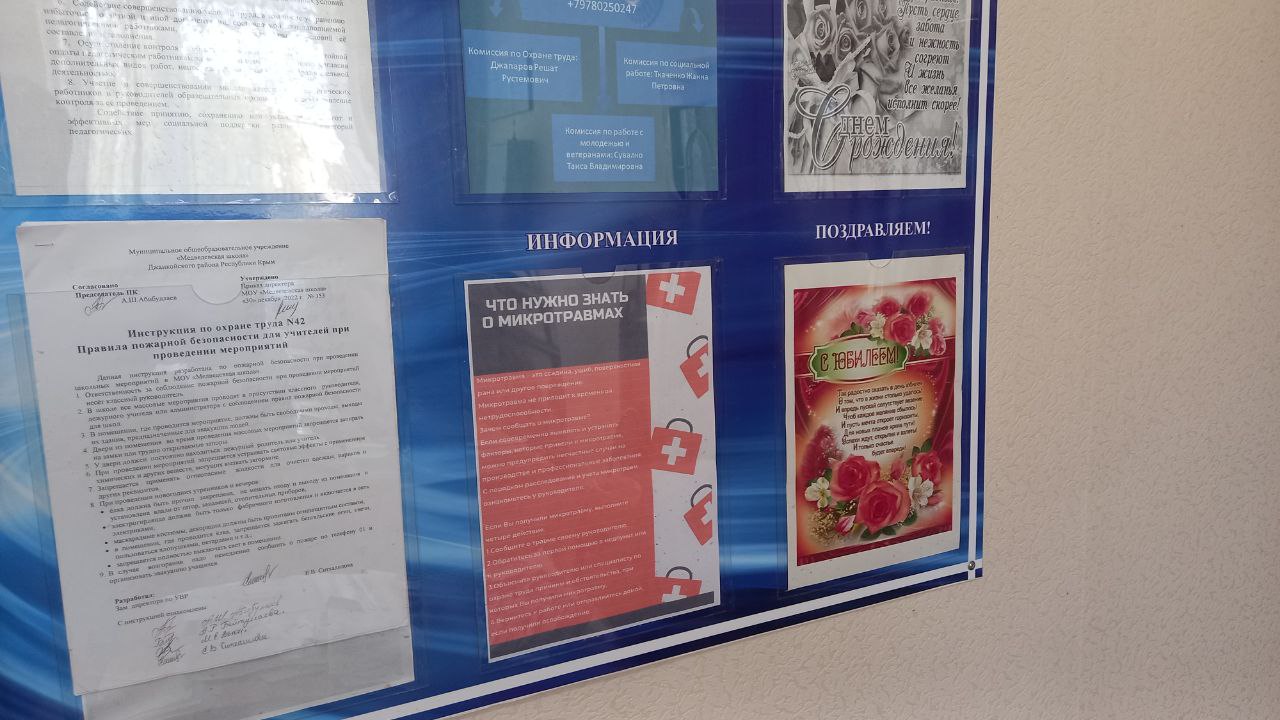 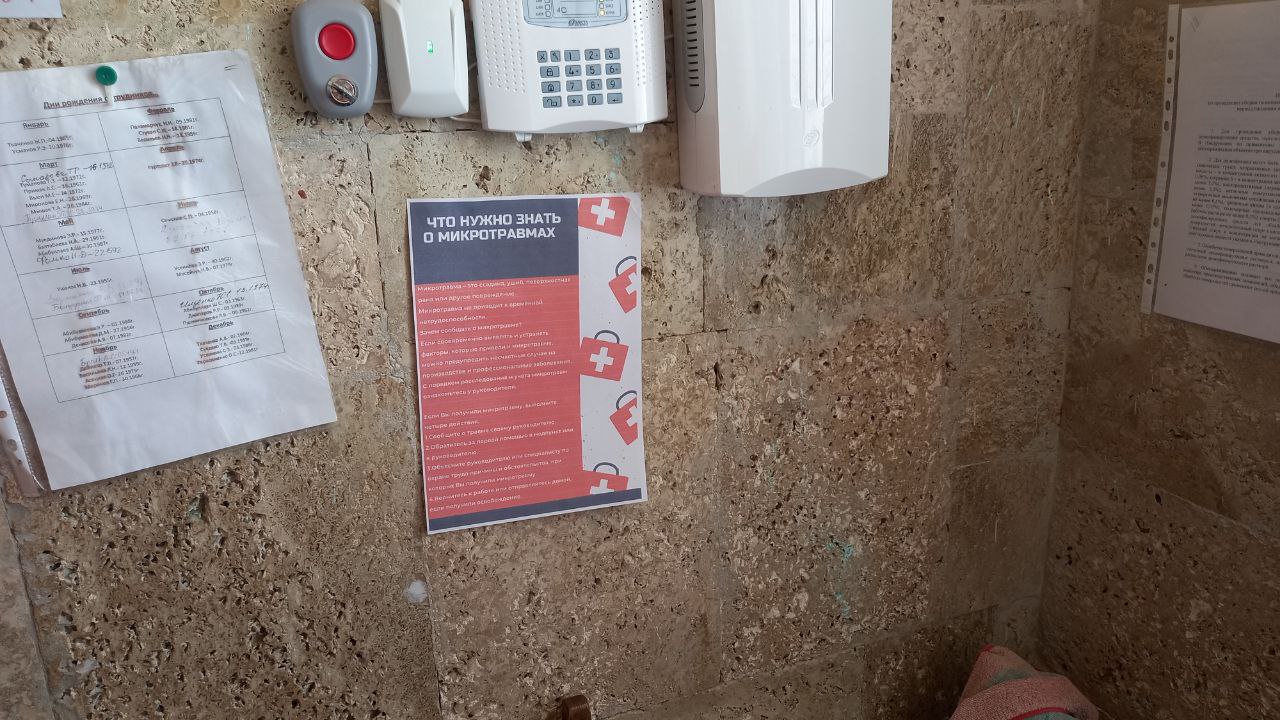 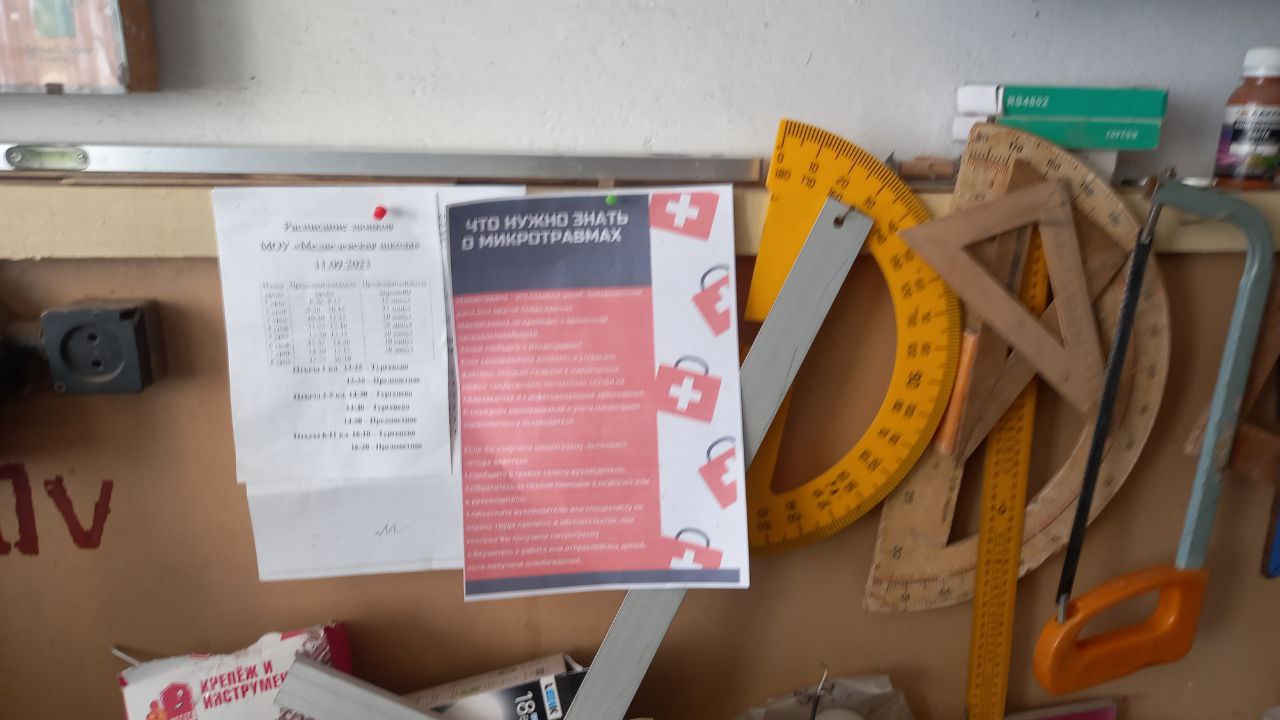 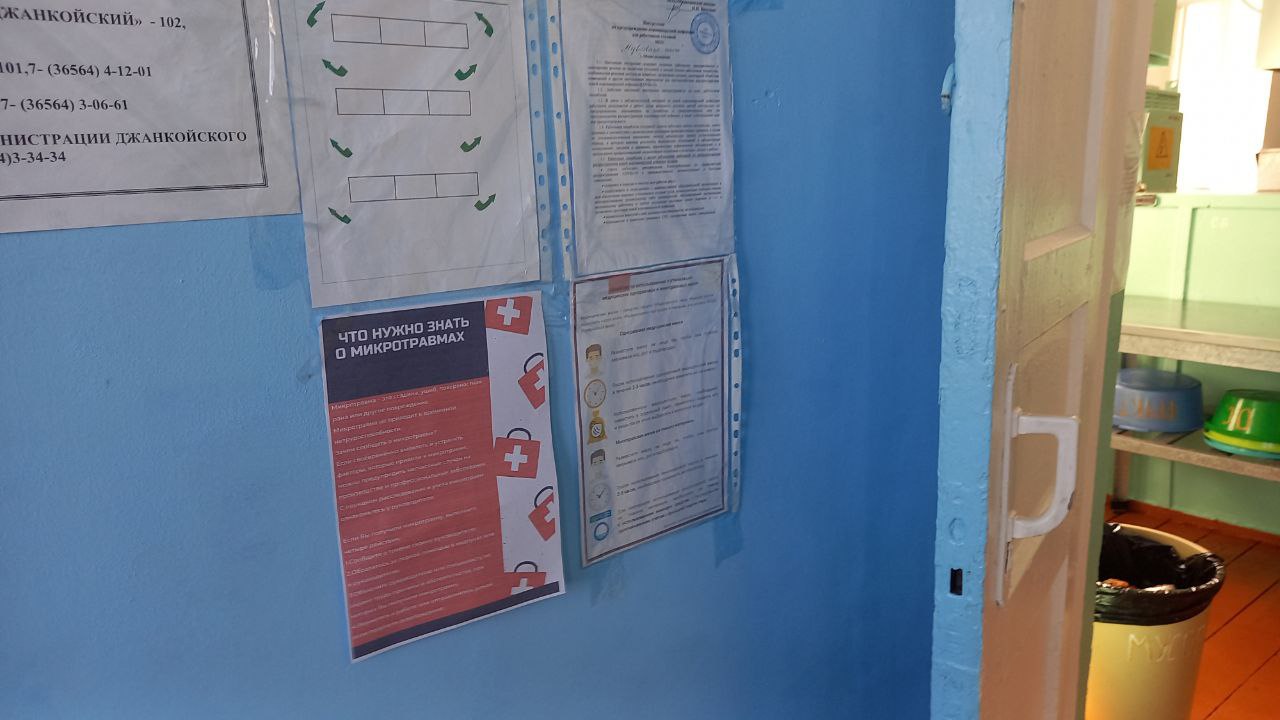